Decline of the Republic
Objective
List the steps of the decline of the Roman republic.
People/Peoples
Tiberius and Gaius Gracchus
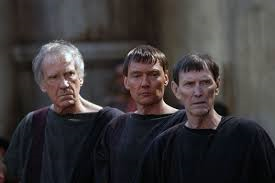 Decline of the Republic
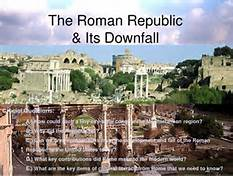 List the steps that led to the decline of the Roman Republic
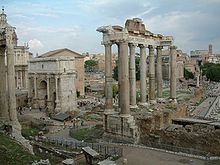 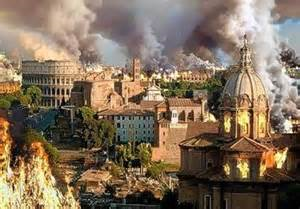 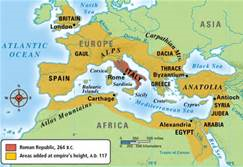 Decline of the roman republic
Make a time line or list the steps that led to the decline of the Republic
Make sure you use dates & specific event/names(p133-135)

Your group will have 15 minutes to this assignment

GO!  GO!   GO!
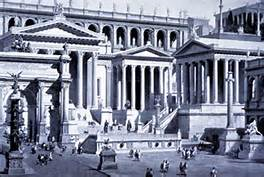 Items to list
Slave Labor	

Conquered Lands

Brothers
What did they do?
What happened to them?
Farmers

Moving

Riots?

Corruption
Decline of the Republic
Your time line should have included…
Farm debts
Unemployment
Attempts to reform - Gracchus Brothers
Social and political disorder
Slave revolt - Spartacus
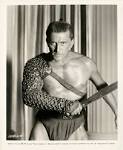 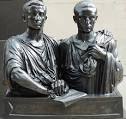 Objective
List the steps of the decline of the Roman republic.
Civil wars, slave revolts, poor leadership
People/Peoples
Tiberius and Gaius Gracchus
Brothers who were killed in street violence because they fought for land reform.
Decline of the Republic
Quiz on Sections 1 & 2
You have 5 minutes to review your notes from the past two days.
Remember to look over everything…Roman army, to soldiers, to the decline of the republic.